Федеральное государственное бюджетное учреждение высшего образования Башкирский государственный медицинский университет Министерства здравоохранения РФ
Школа для пациентов с сахарным диабетом. Помповая терапия. Терапевтическое обучение
проф. Дружинина Н.А
Кафедра педиатрии им. Л.д.Гатауллиной
Уфа-2023г
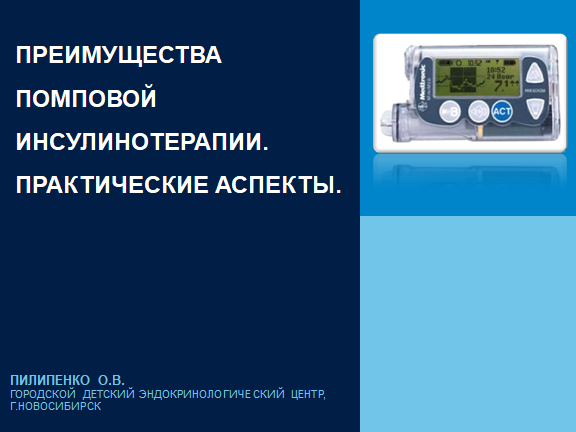 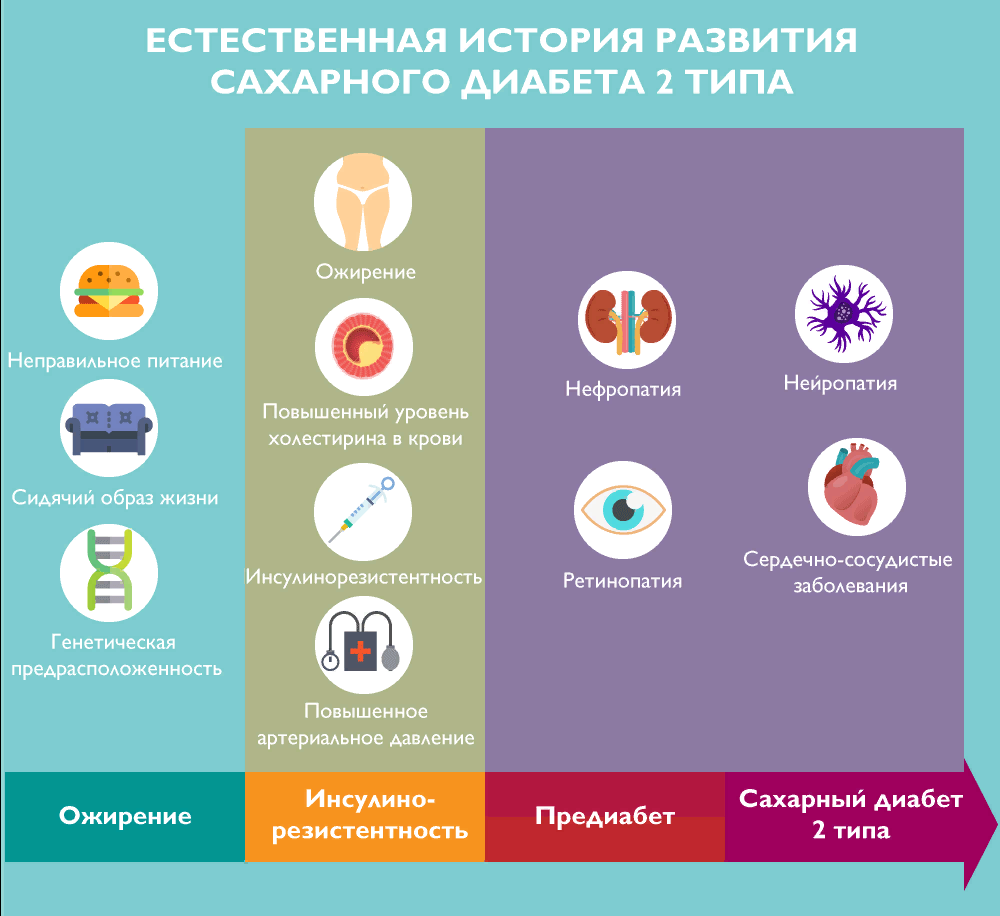 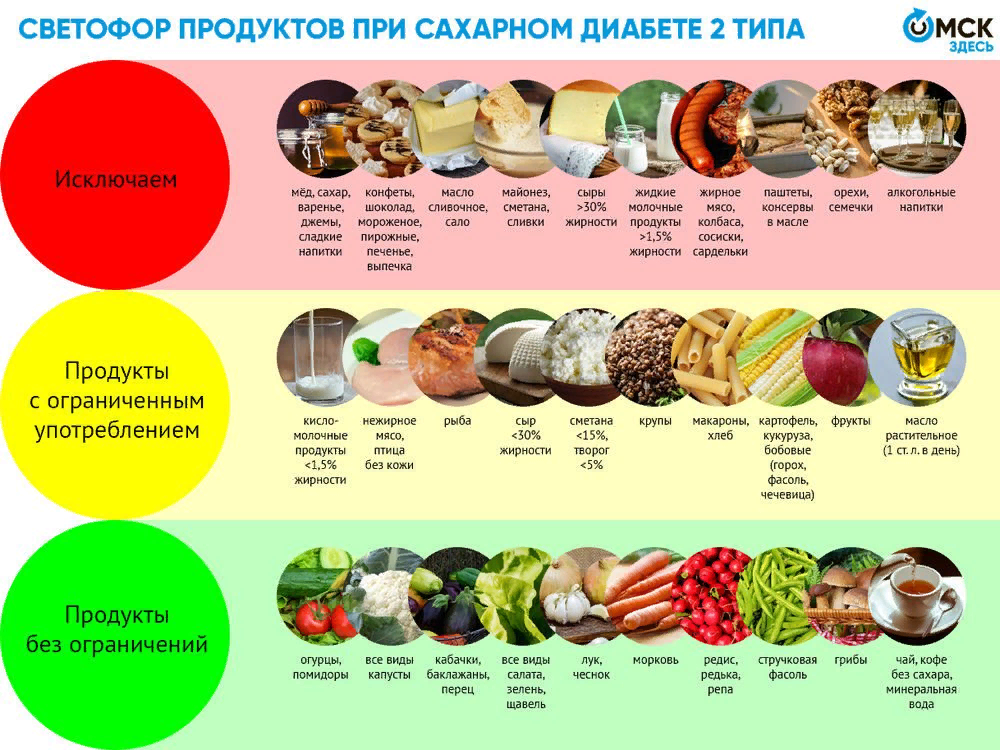 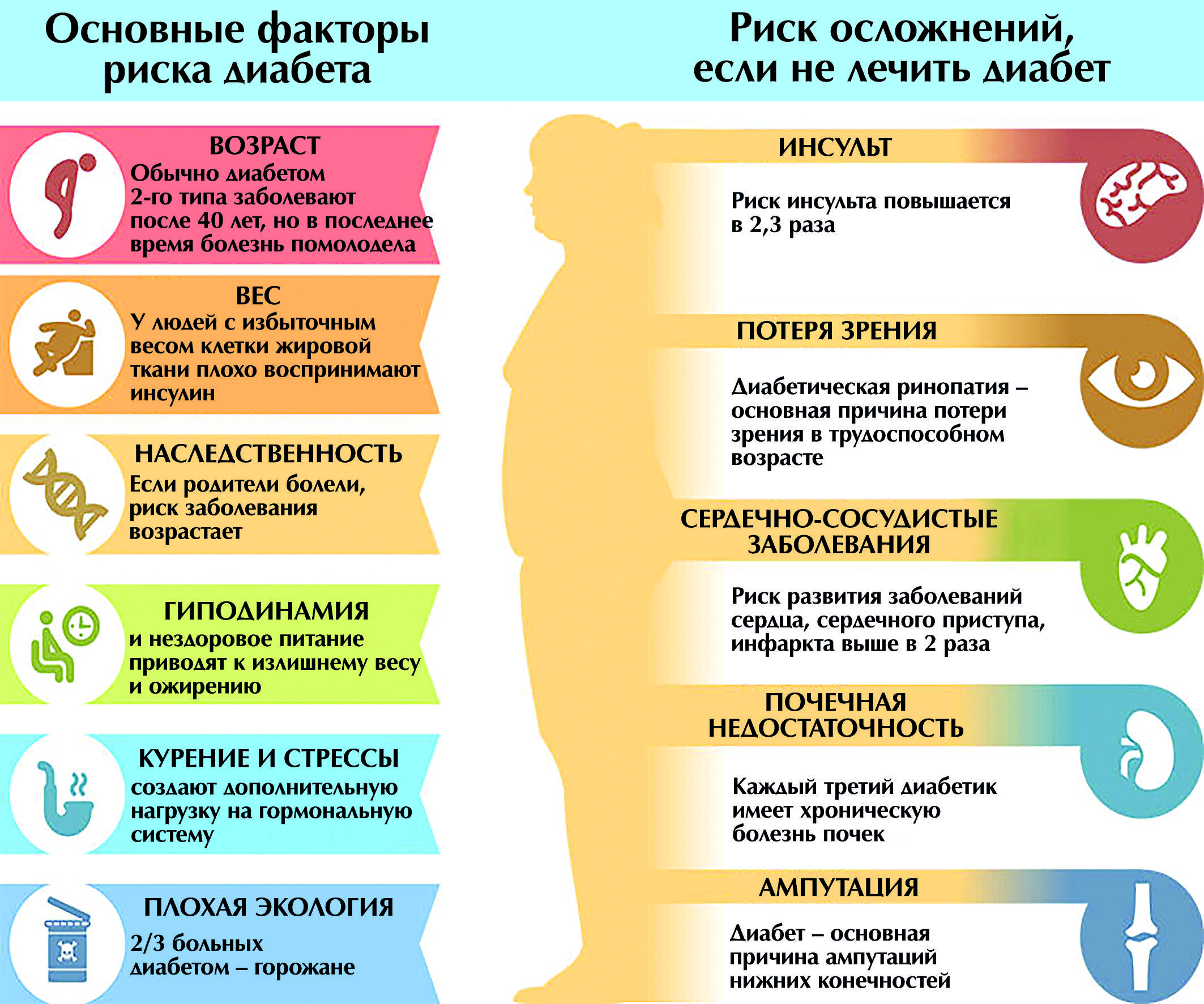 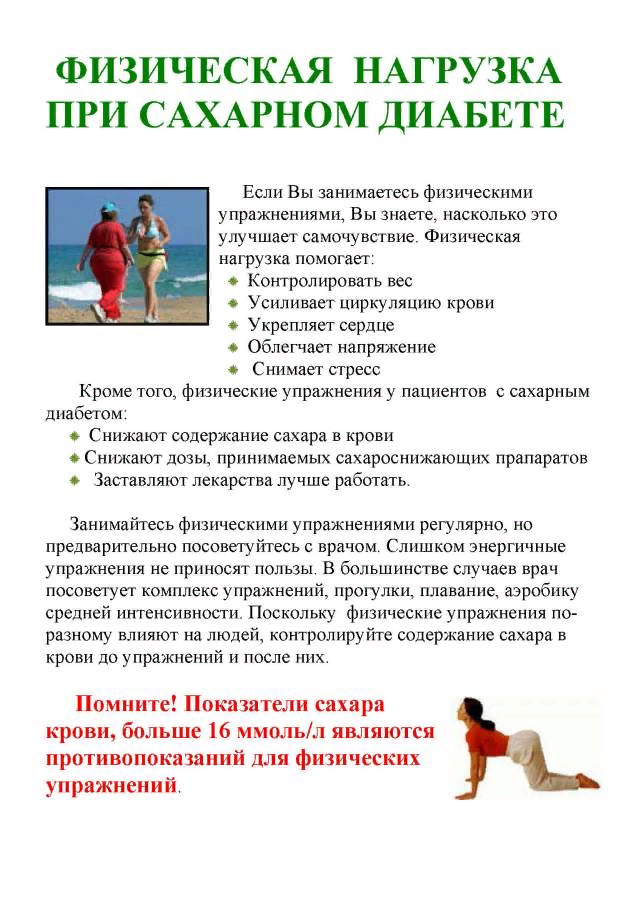